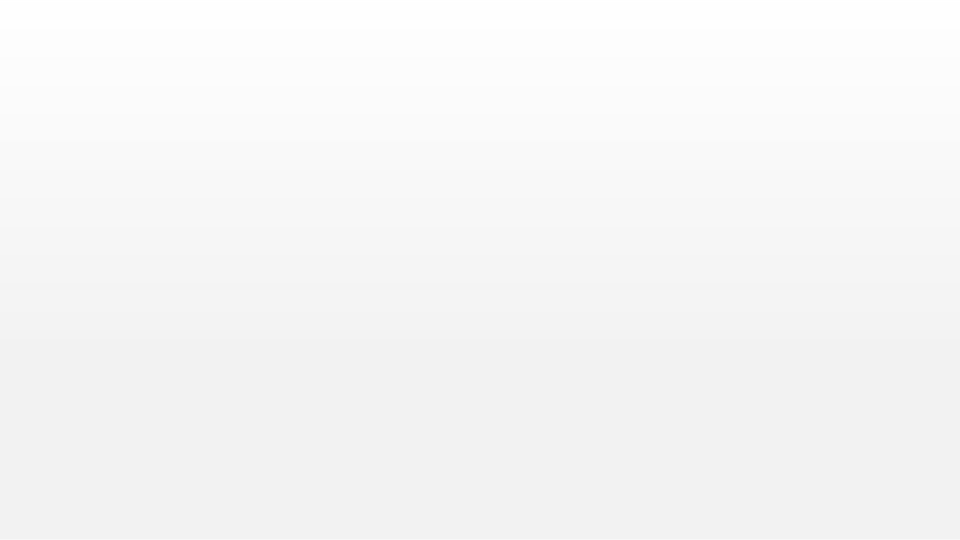 ҚАУЫМДАСТЫҒЫ
​КОММУНАЛЬНОЕ ГОСУДАРСТВЕННОЕ УЧРЕЖДЕНИЕ 
«ШКОЛА - ИНТЕРНАТ ДЛЯ ДЕТЕЙ ИЗ МНОГОДЕТНЫХ И МАЛООБЕСПЕЧЕННЫХ СЕМЕЙ» ОТДЕЛА ОБРАЗОВАНИЯ ГОРОДА БАЛХАШ УПРАВЛЕНИЯ ОБРАЗОВАНИЯ КАРАГАНДИНСКОЙ ОБЛАСТИ
2021-2022 оқу жылында білім  алушыларды қорытынды  аттестаттауды ұйымдастыру және  өткізу туралы
Об организации и проведении  итоговой аттестации обучающихся  в 2021-2022 учебном году
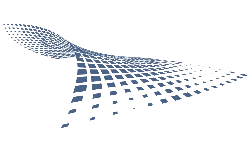 Завершение 2021-2022 учебного года
1 Приказ МОН РК от 20.04.2022г № 159 «Об утверждении сроков завершения  2021-2022 учебного года и проведения итоговой аттестации обучающихся в  организациях среднего образования».
2.Приказ МОН РК от 18.03.2008г. № 125 «Об утверждении Типовых правил  проведения текущего контроля успеваемости, промежуточной и итоговой аттестации  обучающихся для организаций среднего, технического и профессионального,  послесреднего образования» (зарегистрирован в Реестре государственной  регистрации нормативных правовых актов Республики Казахстан под № 5191).
Итоговая аттестация
Освоение  основного  завершается
общеобразовательных
учебных  среднего,	общего	среднего
программ  образования
обязательной	итоговой	аттестацией
обучающихся и проводится в форме:

итоговые выпускные экзамены
для обучающихся 9 класса – с 28.05 по 06.06.2022г.;
ДЛЯ ОБУЧАЮЩИХСЯ	9  КЛАССОВ
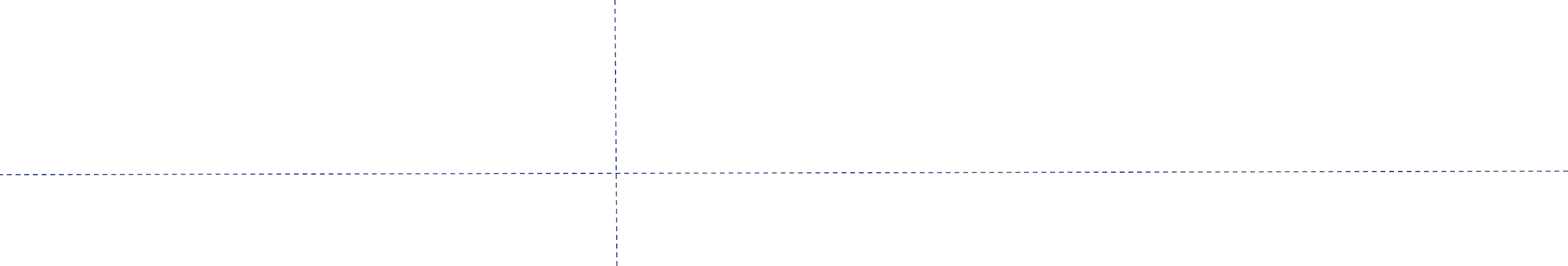 А
28 мая
экзамен по казахскому/русскому  языку(язык обучения)
письменная экзаменационная работа в форме эссе,
для	школ	с	углубленным	изучением	предметов	гуманитарного	цикла
письменная работа (статья, рассказ, эссе). Время выполнения 2 астр. часа
письменная экзаменационная работа состоит из 2 частей.
Часть А содержит 10 заданий с выбором одного правильного ответа из пяти  предложенных. Задания оцениваются в 1 балл.
Часть В содержит 8-10 заданий, требующих краткого или развернутого ответов.  Задания оцениваются в 2-8 баллов.  Максимальный  балл– 50. Время выполнения  3 астр. часа
31 мая
экзамен (контрольная работа) по  математике (алгебре)
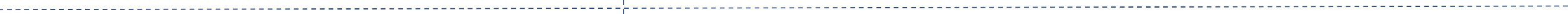 3 июня
экзамен по казахскому языку в	классах с
русским языком обучения, русский язык в  классах с казахским языком обучения
Письменный экзамен (работа с текстом, выполнение заданий по тексту). Время  выполнения 2  астр. часа
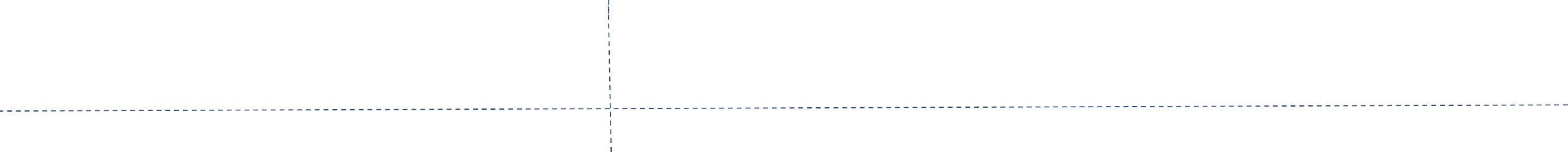 6 июня
экзамен по предмету по выбору (Физика, Химия,  Биология, География, Геометрия, История Казахстана,  Всемирная история, Литература, Иностранный язык  (английский/ французский/ немецкий), Информатика
письменнная экзаменационная работа состоит из 2-3 частей: задания с выбором  одного правильного ответа из предложенных;
4-5 заданий, требующих краткого или развернутого ответов; мини исследование
Шкала перевода баллов в оценки
9
Описание оценок

Описание оценок даётся для общего представления стандартов  возможных достижений обучающихся, за которые присуждается  определённая оценка.	На практике присуждённая оценка  зависит от степени соответствия работ обучающихся задачам
оценивания.
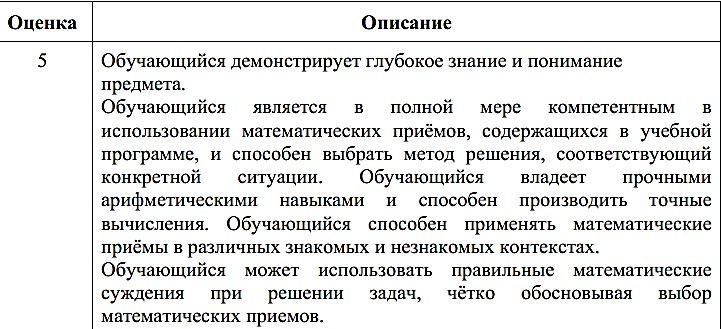 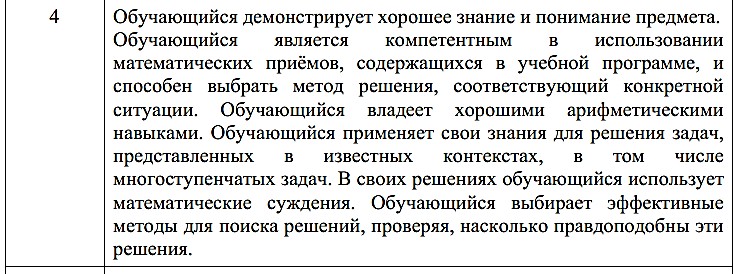 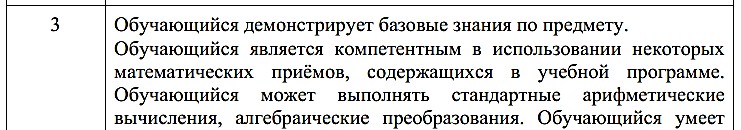 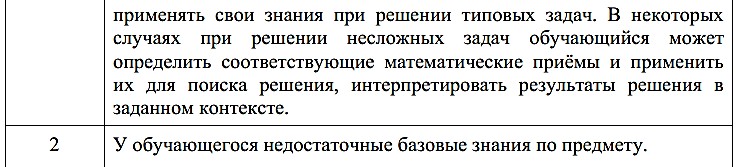 ПОЛЕЗНЫЕ ССЫЛКИ
https://www.gov.kz/memleket/entities/kdso/documents/  details/297942?lang=ru


https://www.gov.kz/memleket/entities/kdso/documents/  details/297954